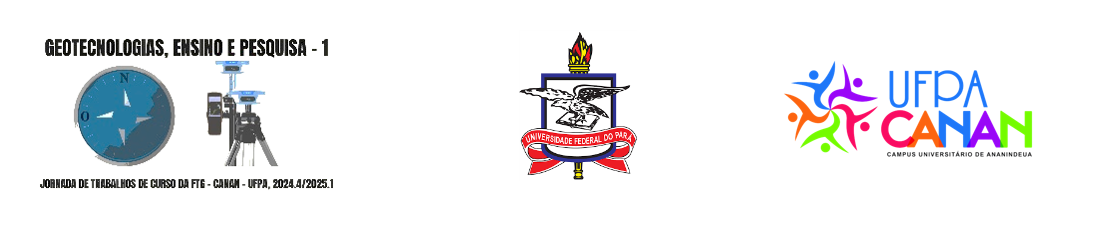 Belém – PA, 25 de fevereiro de 2025
TÍTULO
Subtítulo (se houver)
DISCENTE(S):
Nome 1
Nome 2
ORIENTADOR(A):
COORIENTADOR(A)
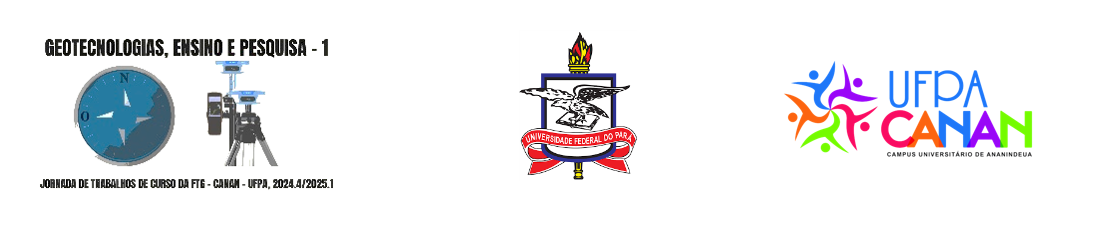 1 INTRODUÇÃO
Texto.
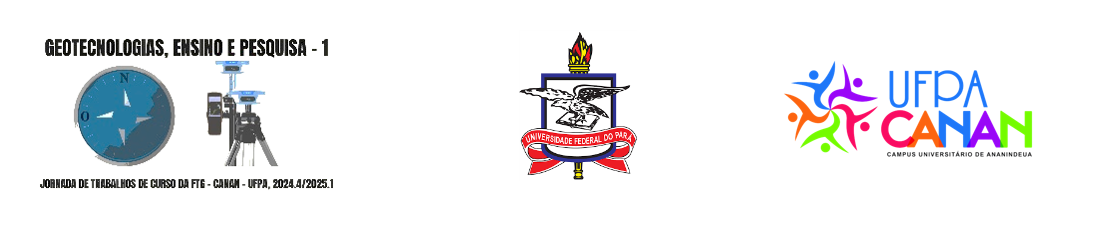 2 MATERIAIS E MÉTODOS
Texto.
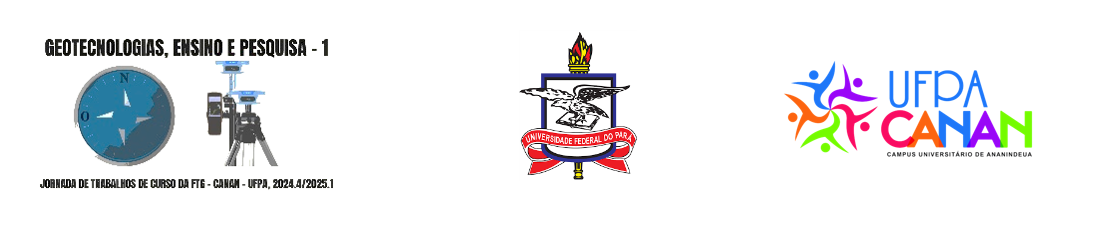 3 REFERENCIAL TEÓRICO-CONCEITUAL
Texto.
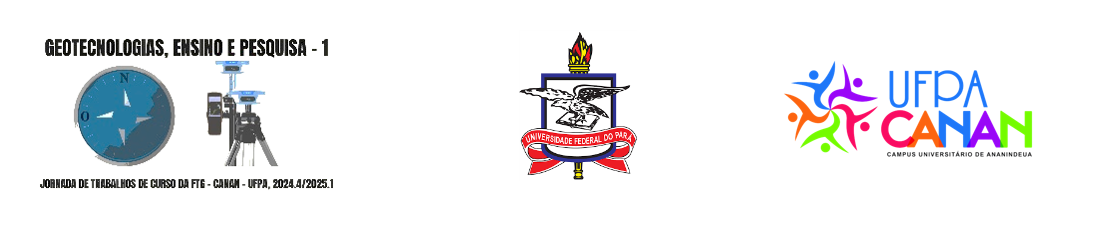 4 RESULTADOS E DISCUSSÕES
Texto.
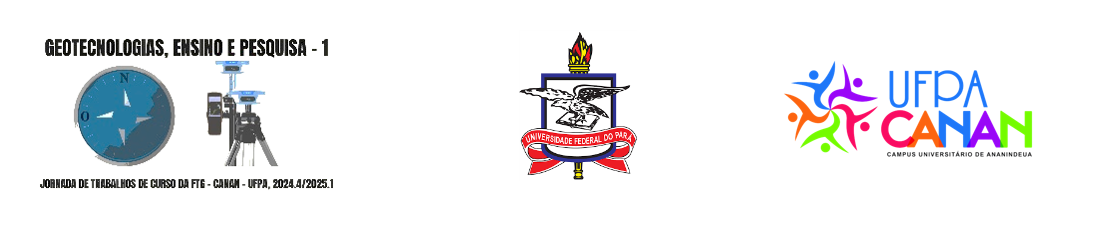 5 CONCLUSÃO
Texto.
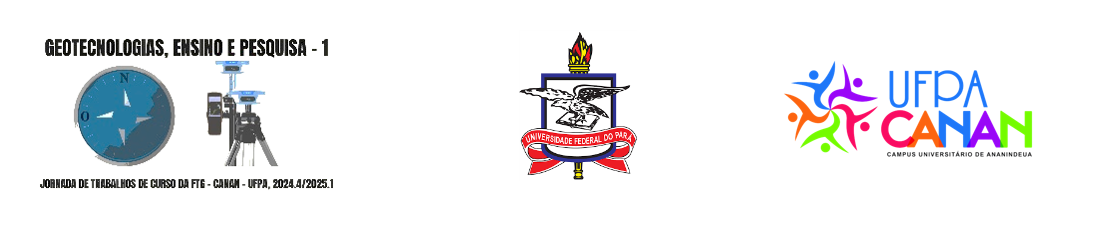 REFERÊNCIAS
Texto.